คอร์ส 15: การออกแบบที่ขับเคลื่อนด้วยประสบการณ์ของลูกค้า
		(Customer Experience-Driven Design)
โมดูล 1: เส้นทางประสบการณ์ของลูกค้าที่ปราศจากความเจ็บปวด
หัวข้อที่ 4: การป้องกันความล้มเหลวที่มุ่งเน้นลูกค้า [2/2]
พิสุทธิ์ ขุมทรัพย์ (AIT), ดวงธิดา หัสดินทร ณ อยุธยา (AIT),
Tomasz Nitkiewicz (CUT), Agnieszka Ociepa-Kubicka (CUT)
โมดูล I
เส้นทางประสบการณ์ของลูกค้าที่ปราศจากความเจ็บปวด
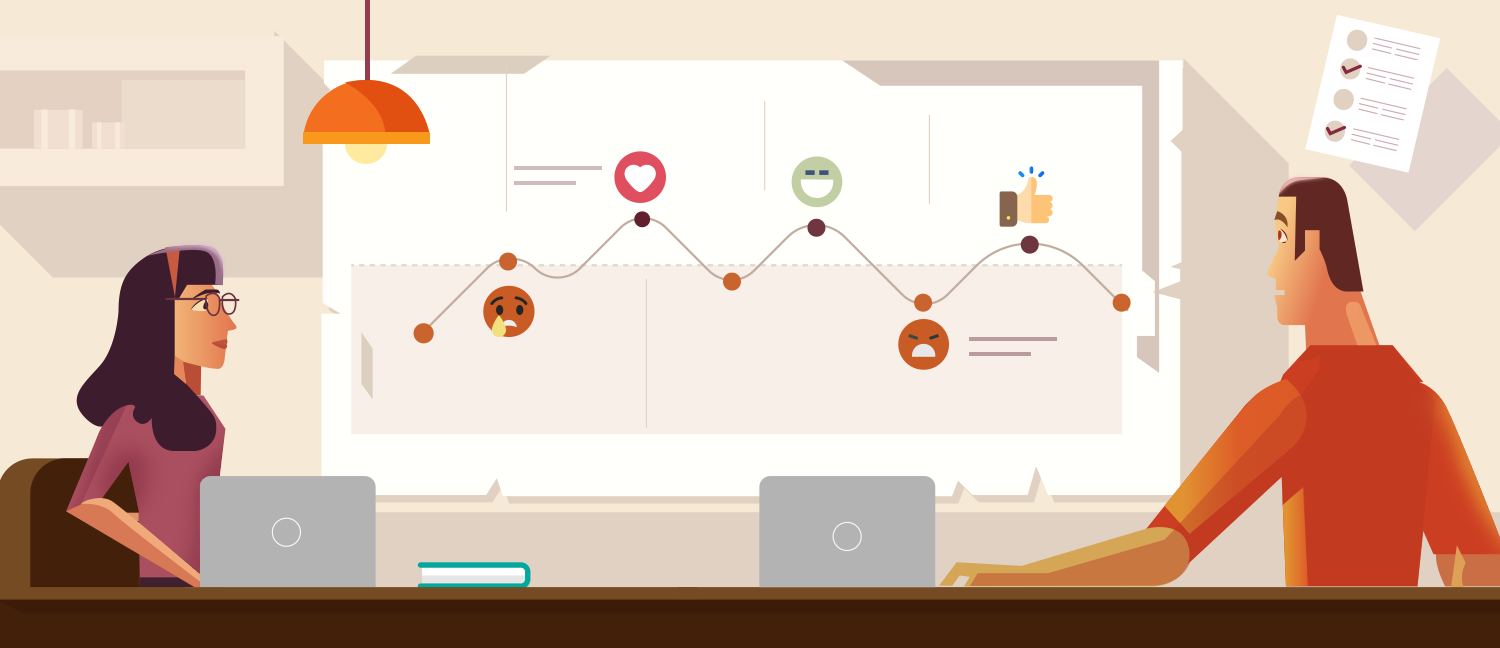 บทนำสู่ประสบการณ์เศรษฐกิจ
การเดินทางของลูกค้า
เบาะแสประสบการณ์
การป้องกันความล้มเหลวที่มุ่งเน้นลูกค้า
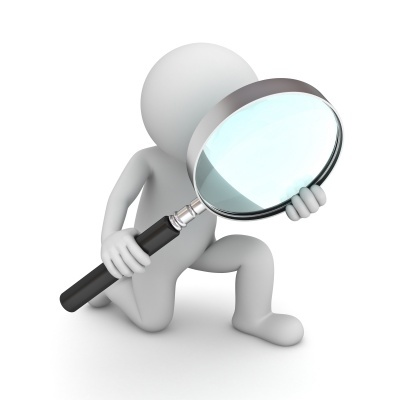 การป้องกันความล้มเหลวที่มุ่งเน้นลูกค้า
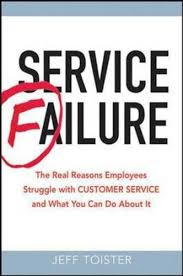 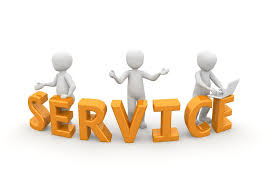 Content based on:
Labajan, R. A. A., & Koomsap, P. (2019). 
Customer Journey Clue-based Service Failure Prevention. 
Production Engineering Archives, 25(25), 21-34.
ความล้มเหลวที่อาจเกิดขึ้นได้รับการจัดอันดับตามความสำคัญ
RPN = DOSk
ความล้มเหลวที่สำคัญได้รับการแก้ไขโดยใช้การดำเนินการแก้ไขเพื่อหยุดไม่ให้เกิดขึ้น
การทำงาน
มนุษย์
กลศาสตร์
ความไม่พอใจ: ความรุนแรงและการรับรู้
โอกาสที่จะเกิดขึ้น
โอกาสในการตรวจพบ
1
2
4
5
3
Customer Journey Clue-based Service Failure Prevention Framework
Labajan, R. A. A., & Koomsap, P. (2019). 
Customer Journey Clue-based Service Failure Prevention. 
Production Engineering Archives, 25(25), 21-34.
การใช้งานตัวอย่างบน 
การป้องกันความล้มเหลวที่มุ่งเน้นลูกค้า
ขั้นตอนการลงทะเบียน USTP
USTP: มหาวิทยาลัยวิทยาศาสตร์และเทคโนโลยีแห่งฟิลิปปินส์ตอนใต้
USTP: University of Science and Technology of Southern Philippines
Labajan, R. A. A., & Koomsap, P. (2019). 
Customer Journey Clue-based Service Failure Prevention. 
Production Engineering Archives, 25(25), 21-34.
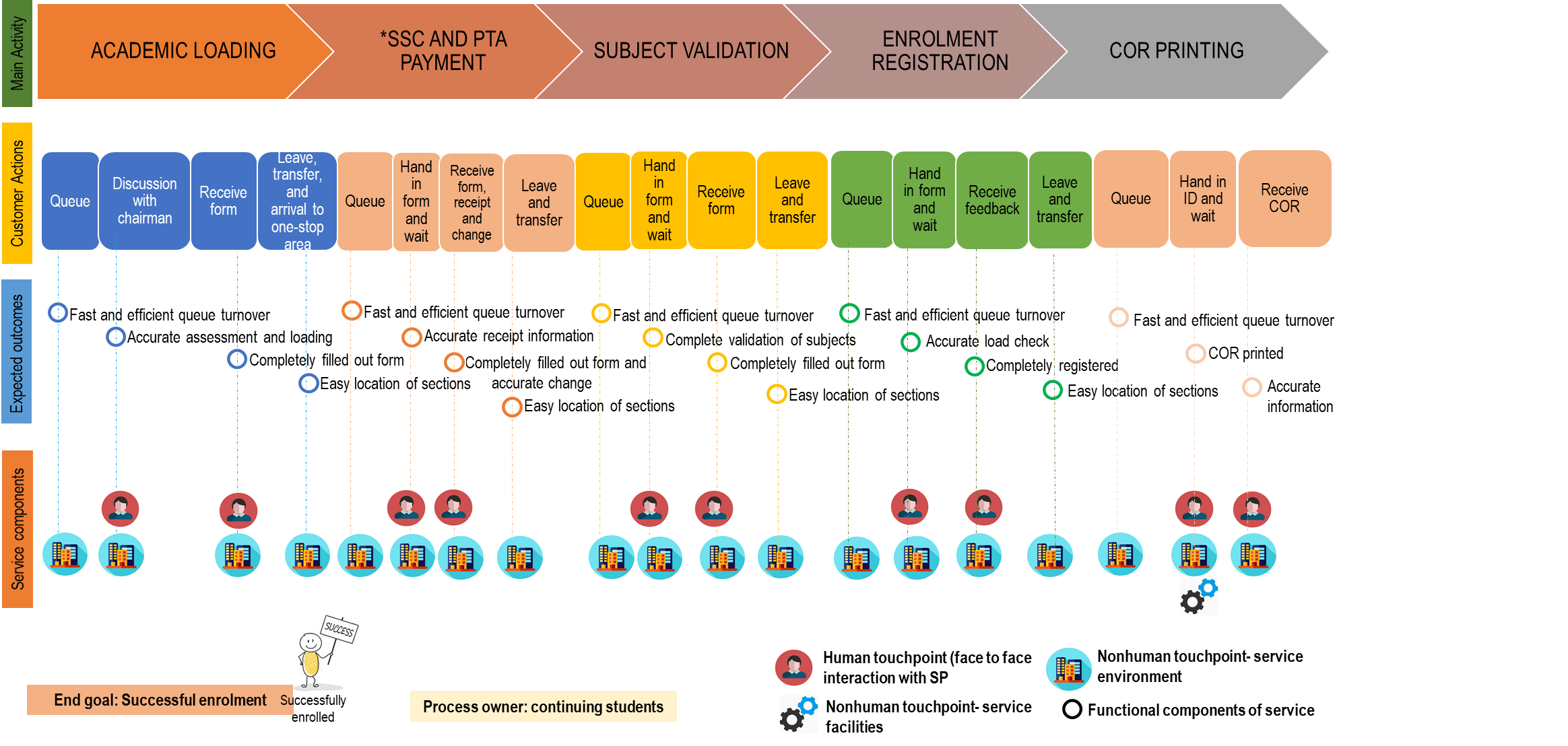 Labajan, R. A. A., & Koomsap, P. (2019). 
Customer Journey Clue-based Service Failure Prevention. 
Production Engineering Archives, 25(25), 21-34.
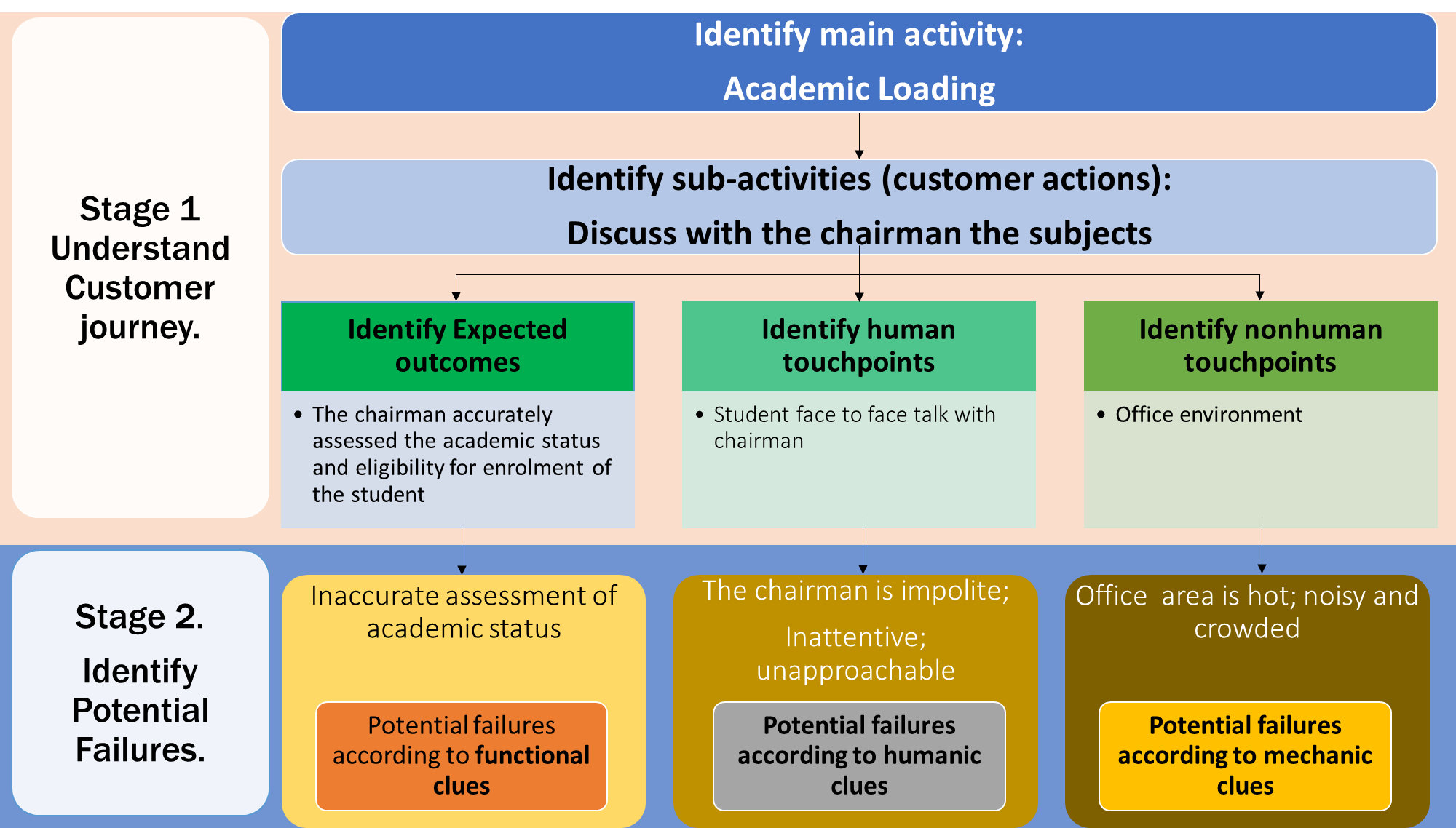 Labajan, R. A. A., & Koomsap, P. (2019). 
Customer Journey Clue-based Service Failure Prevention. 
Production Engineering Archives, 25(25), 21-34.
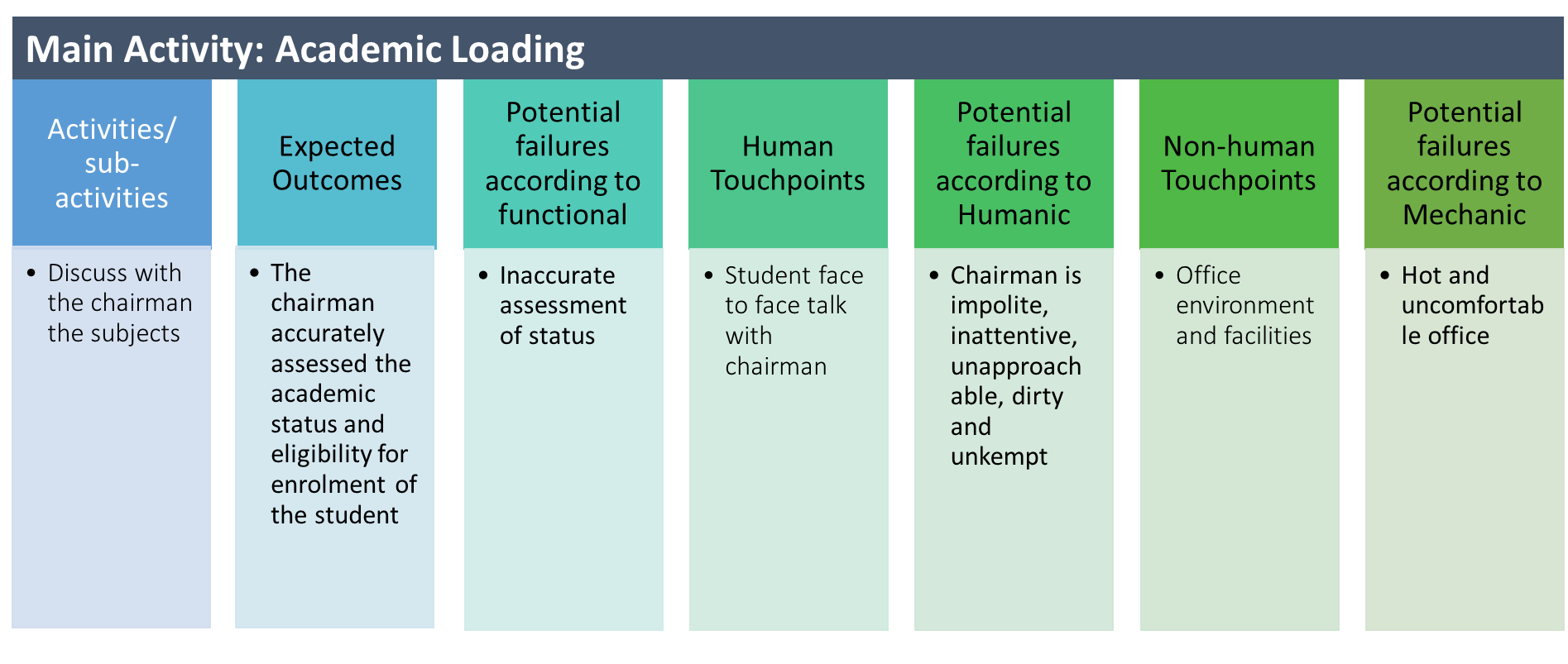 Labajan, R. A. A., & Koomsap, P. (2019). 
Customer Journey Clue-based Service Failure Prevention. 
Production Engineering Archives, 25(25), 21-34.
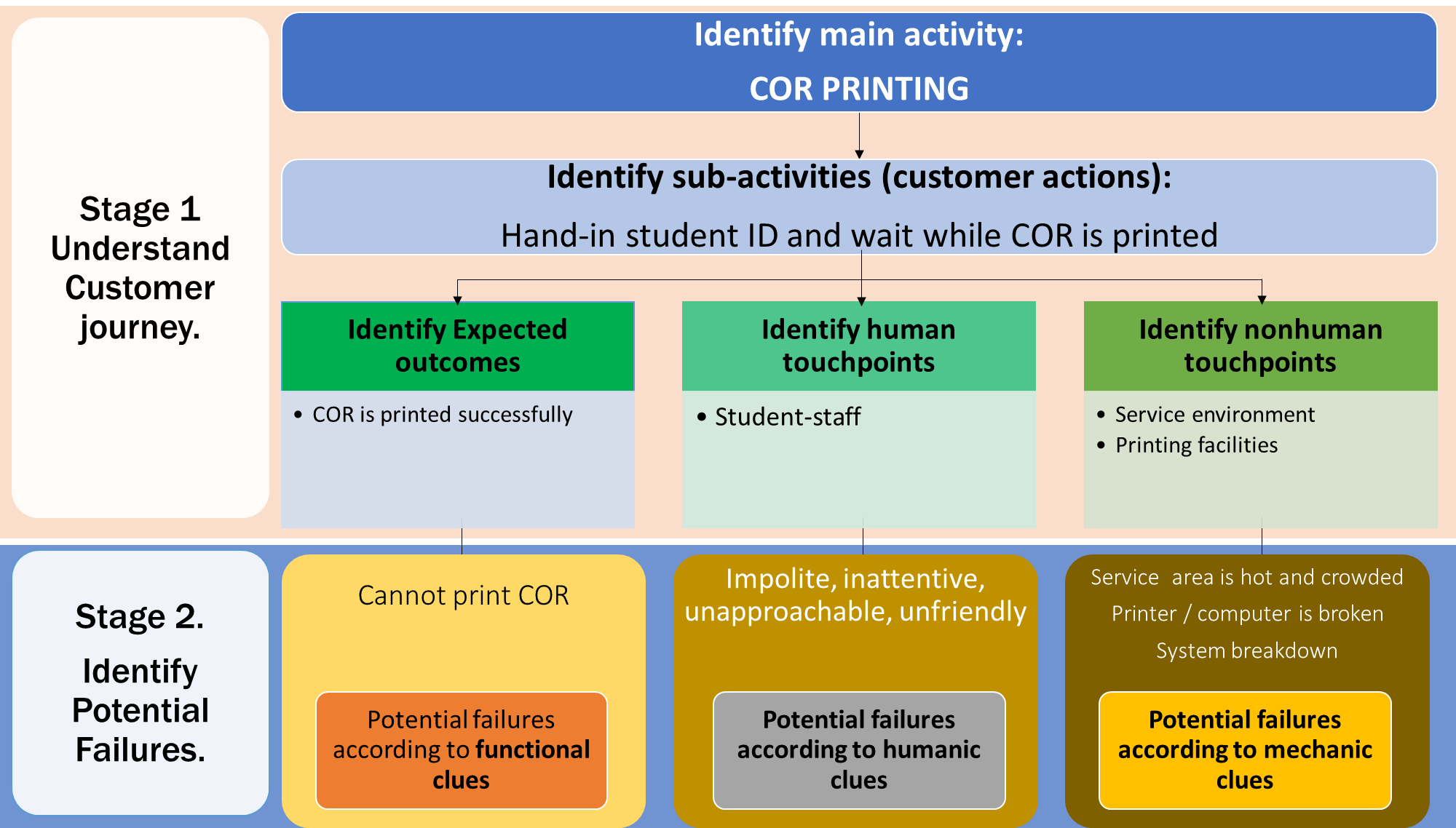 Labajan, R. A. A., & Koomsap, P. (2019). 
Customer Journey Clue-based Service Failure Prevention. 
Production Engineering Archives, 25(25), 21-34.
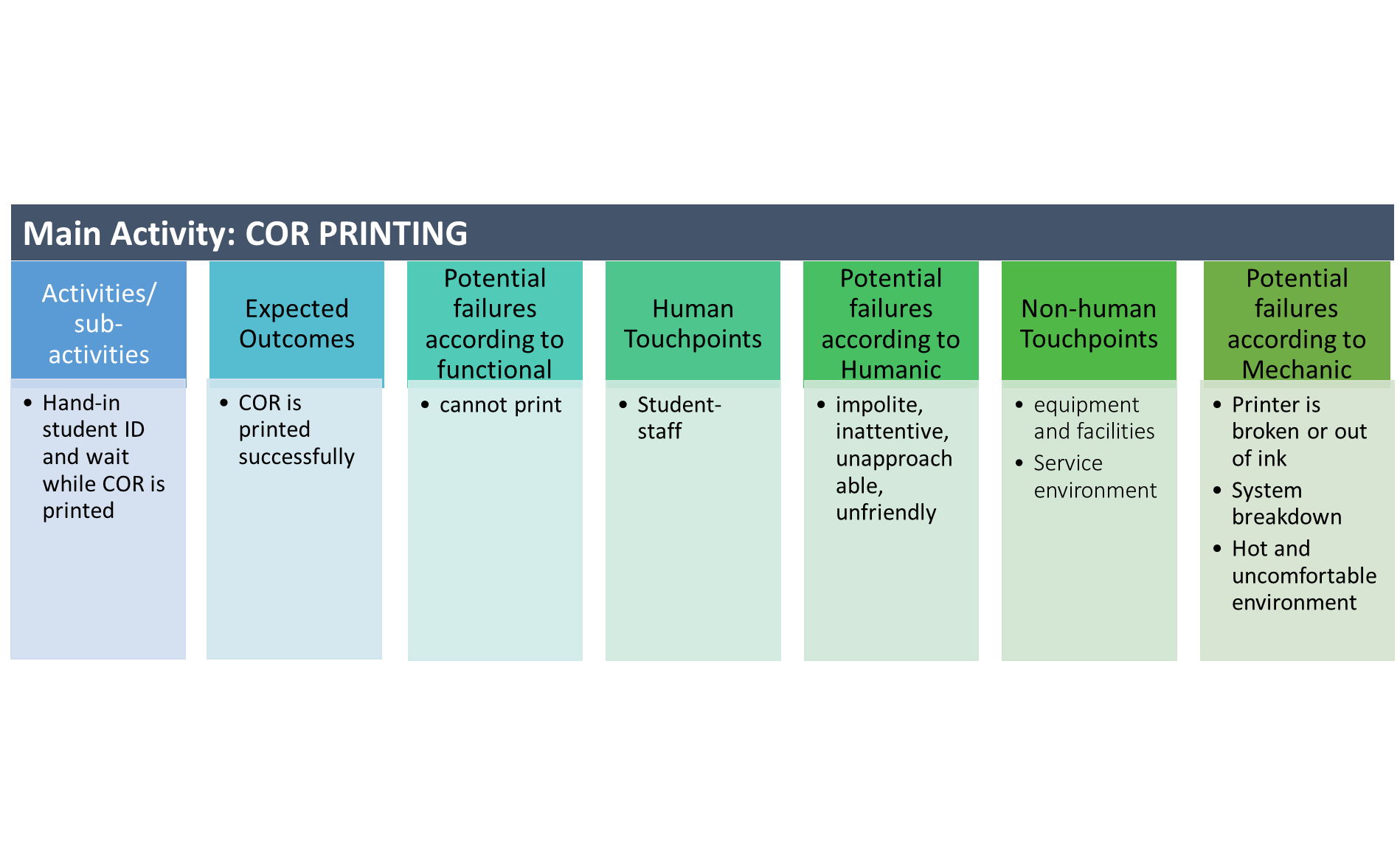 Labajan, R. A. A., & Koomsap, P. (2019). 
Customer Journey Clue-based Service Failure Prevention. 
Production Engineering Archives, 25(25), 21-34.
รายชื่อความล้มเหลวที่อาจเกิดขึ้น
Labajan, R. A. A., & Koomsap, P. (2019). 
Customer Journey Clue-based Service Failure Prevention. 
Production Engineering Archives, 25(25), 21-34.
รายชื่อความล้มเหลวที่อาจเกิดขึ้น
Labajan, R. A. A., & Koomsap, P. (2019). 
Customer Journey Clue-based Service Failure Prevention. 
Production Engineering Archives, 25(25), 21-34.
รายชื่อความล้มเหลวที่อาจเกิดขึ้น
Labajan, R. A. A., & Koomsap, P. (2019). 
Customer Journey Clue-based Service Failure Prevention. 
Production Engineering Archives, 25(25), 21-34.
ด่าน 3 - การคัดกรองและการประเมินความล้มเหลวที่อาจเกิดขึ้น
Labajan, R. A. A., & Koomsap, P. (2019). 
Customer Journey Clue-based Service Failure Prevention. 
Production Engineering Archives, 25(25), 21-34.
การประเมินของ การเกิดขึ้น
Labajan, R. A. A., & Koomsap, P. (2019). 
Customer Journey Clue-based Service Failure Prevention. 
Production Engineering Archives, 25(25), 21-34.
การประเมินของ การตรวจจับ
Labajan, R. A. A., & Koomsap, P. (2019). 
Customer Journey Clue-based Service Failure Prevention. 
Production Engineering Archives, 25(25), 21-34.
การประเมินของ ความรุนแรง
Labajan, R. A. A., & Koomsap, P. (2019). 
Customer Journey Clue-based Service Failure Prevention. 
Production Engineering Archives, 25(25), 21-34.
การประเมินการรับรู้ของลูกค้า (Kano)
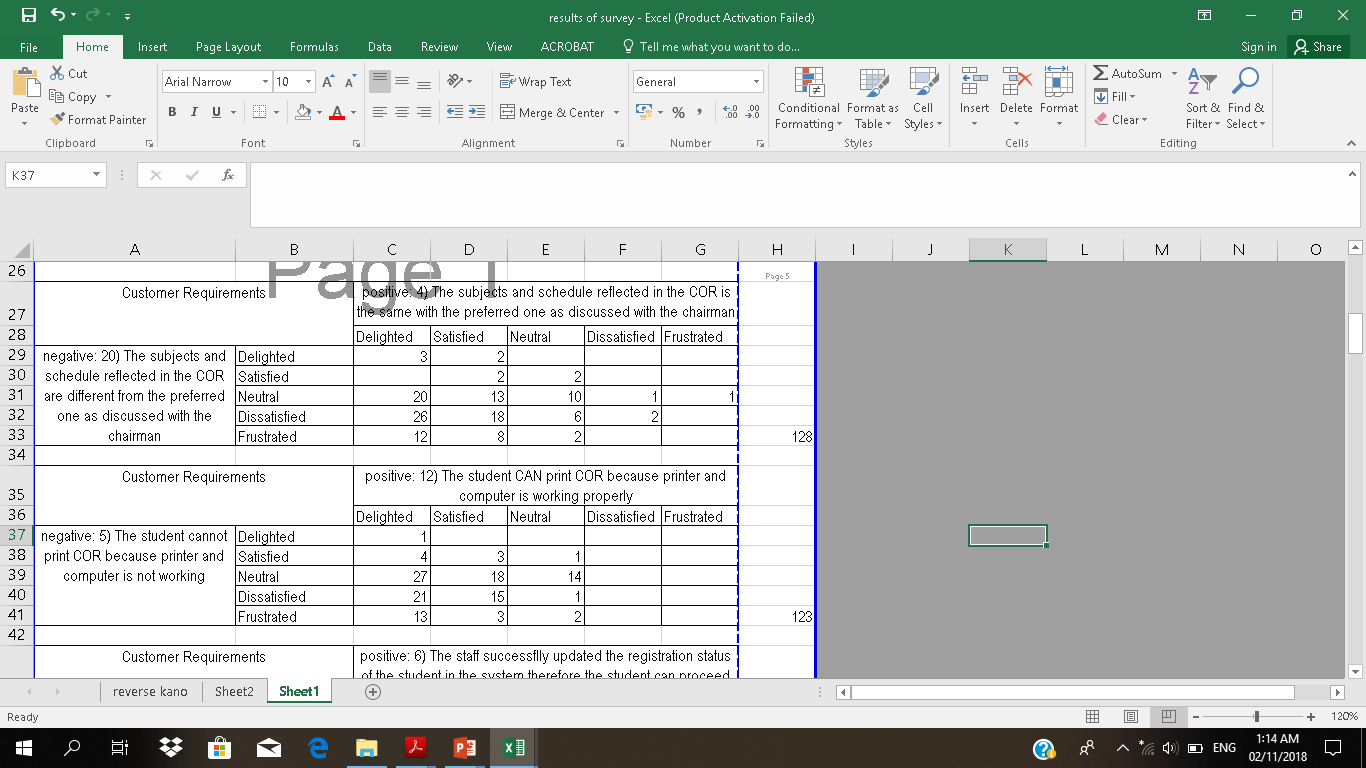 คะแนน Kano 
= ย้อนกลับน่าสนใจ
 = -1
Labajan, R. A. A., & Koomsap, P. (2019). 
Customer Journey Clue-based Service Failure Prevention. 
Production Engineering Archives, 25(25), 21-34.
ชาฮิน, A. (2004). การรวม FMEA และโมเดล KanoInternational Journal of Quality & Reliability Management.
Labajan, R. A. A., & Koomsap, P. (2019). 
Customer Journey Clue-based Service Failure Prevention. 
Production Engineering Archives, 25(25), 21-34.
ด่าน 4 - 
การจัดลำดับความสำคัญ
Labajan, R. A. A., & Koomsap, P. (2019). 
Customer Journey Clue-based Service Failure Prevention. 
Production Engineering Archives, 25(25), 21-34.
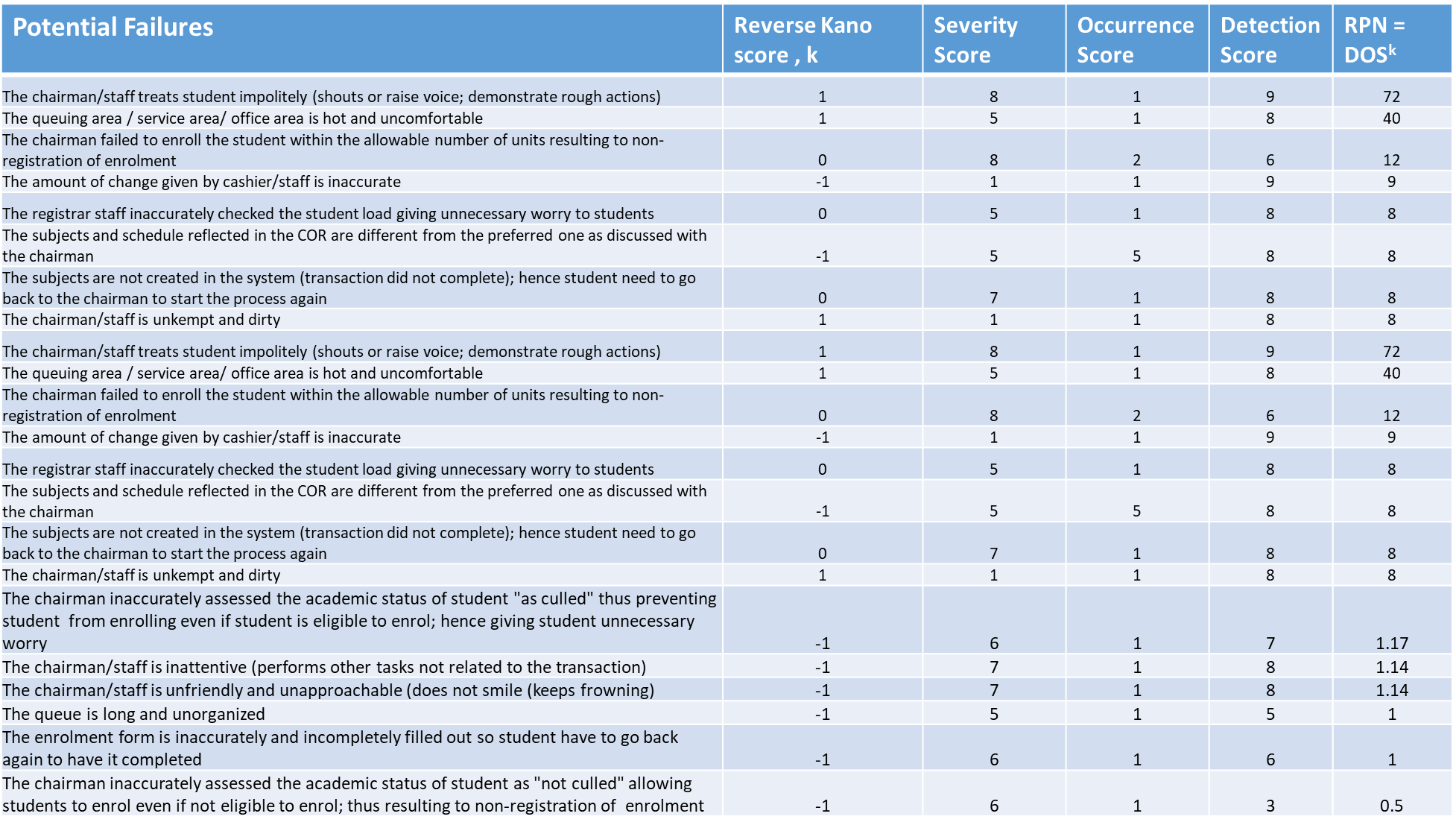 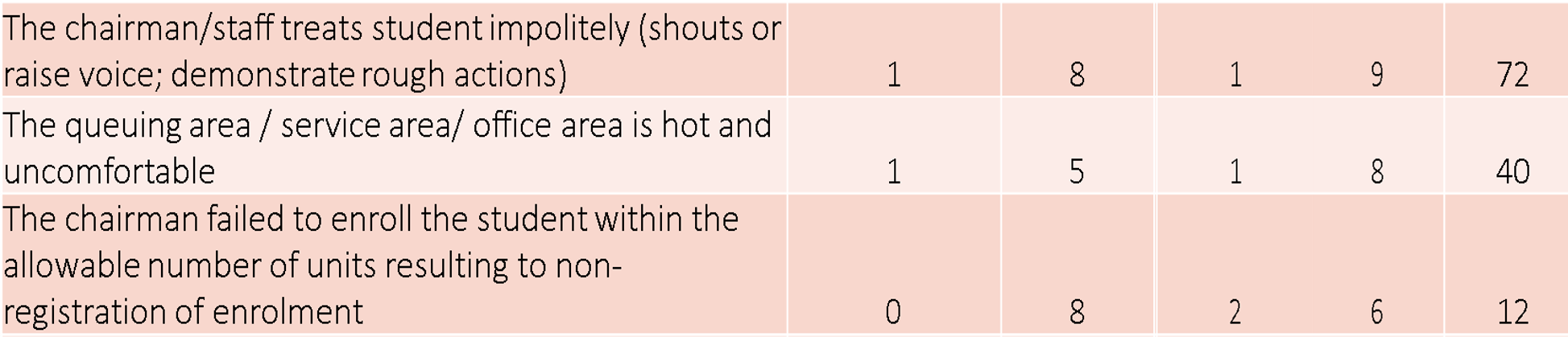 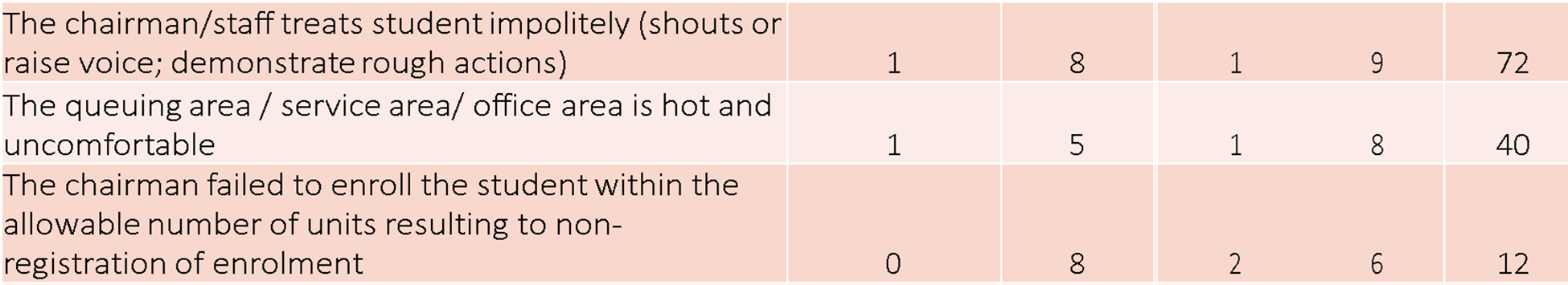 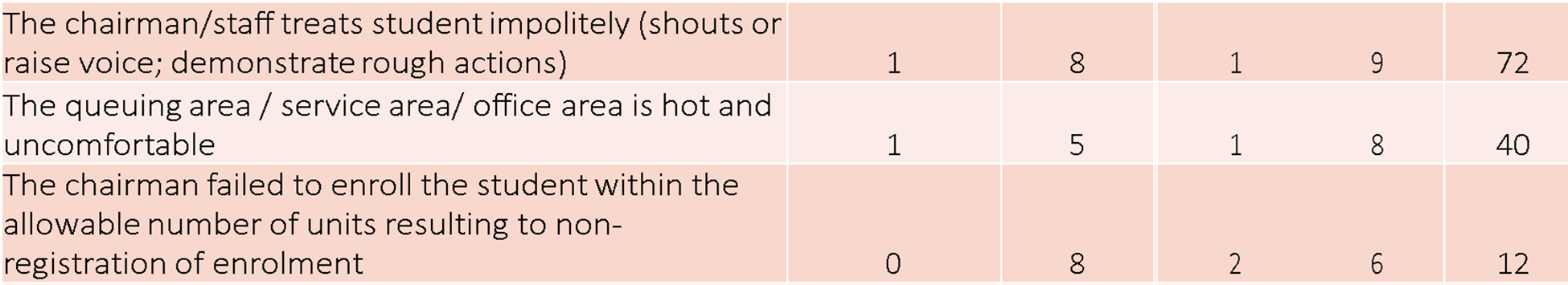 Labajan, R. A. A., & Koomsap, P. (2019). 
Customer Journey Clue-based Service Failure Prevention. 
Production Engineering Archives, 25(25), 21-34.
ด่าน 4 - 
การดำเนินการแก้ไข
Labajan, R. A. A., & Koomsap, P. (2019). 
Customer Journey Clue-based Service Failure Prevention. 
Production Engineering Archives, 25(25), 21-34.
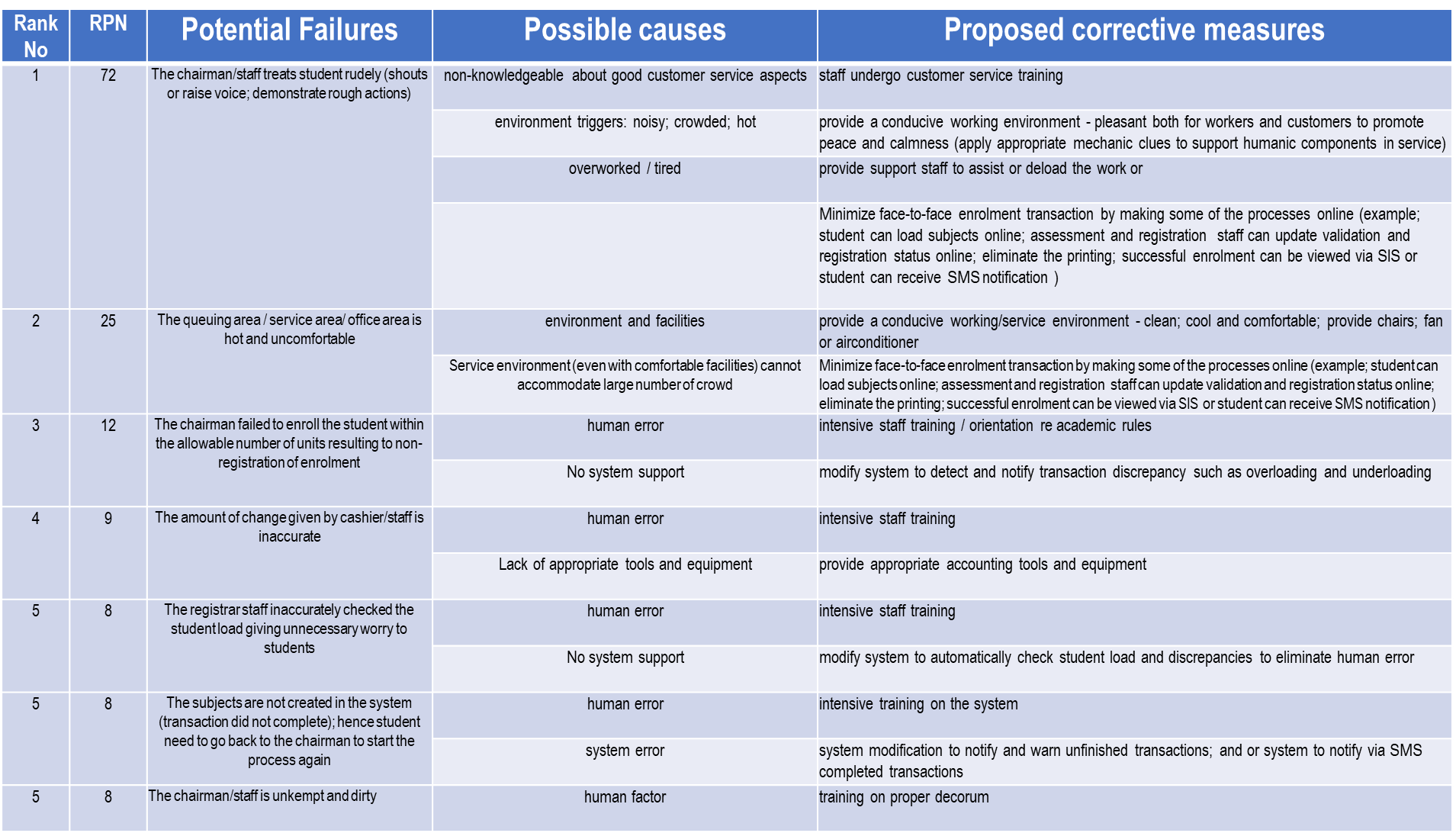 Labajan, R. A. A., & Koomsap, P. (2019). 
Customer Journey Clue-based Service Failure Prevention. 
Production Engineering Archives, 25(25), 21-34.
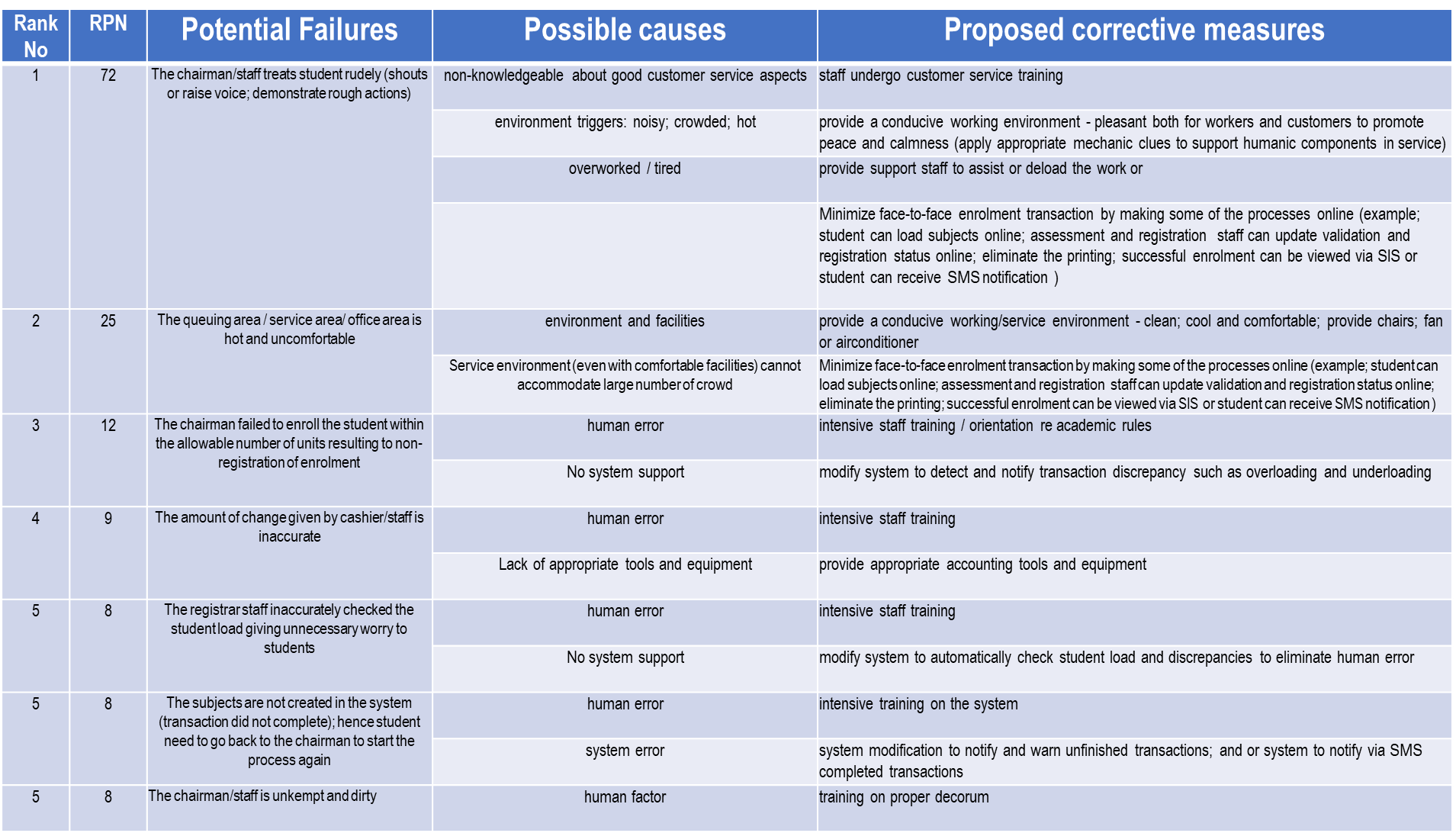 Labajan, R. A. A., & Koomsap, P. (2019). 
Customer Journey Clue-based Service Failure Prevention. 
Production Engineering Archives, 25(25), 21-34.
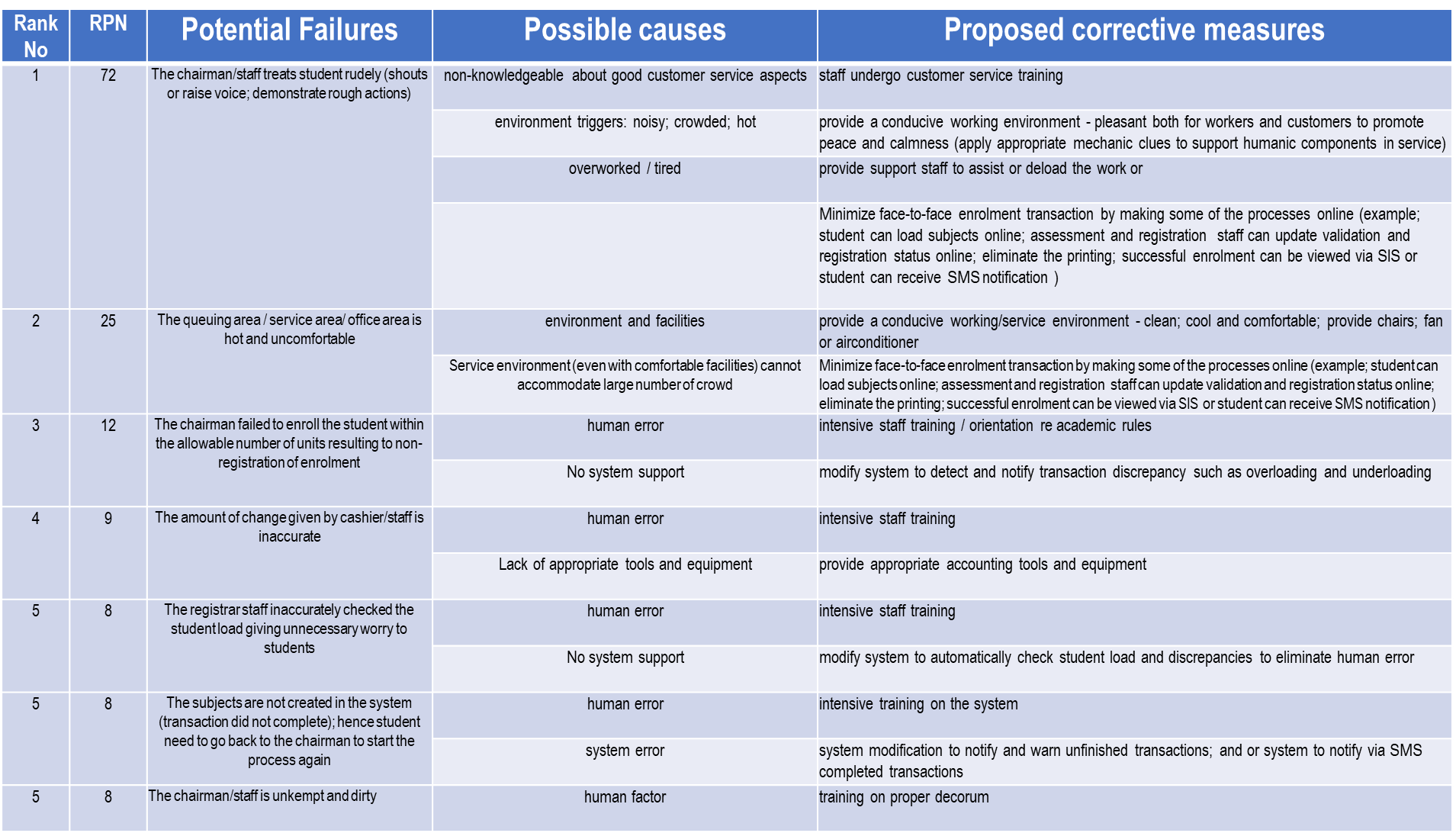 Labajan, R. A. A., & Koomsap, P. (2019). 
Customer Journey Clue-based Service Failure Prevention. 
Production Engineering Archives, 25(25), 21-34.
Labajan, R. A. A., & Koomsap, P. (2019). 
Customer Journey Clue-based Service Failure Prevention. 
Production Engineering Archives, 25(25), 21-34.
ขั้นตอนการลงทะเบียนที่แสดงโดยผู้ให้บริการ
Labajan, R. A. A., & Koomsap, P. (2019). 
Customer Journey Clue-based Service Failure Prevention. 
Production Engineering Archives, 25(25), 21-34.
การจัดลำดับความสำคัญโดยไม่มีการรับรู้ของลูกค้า
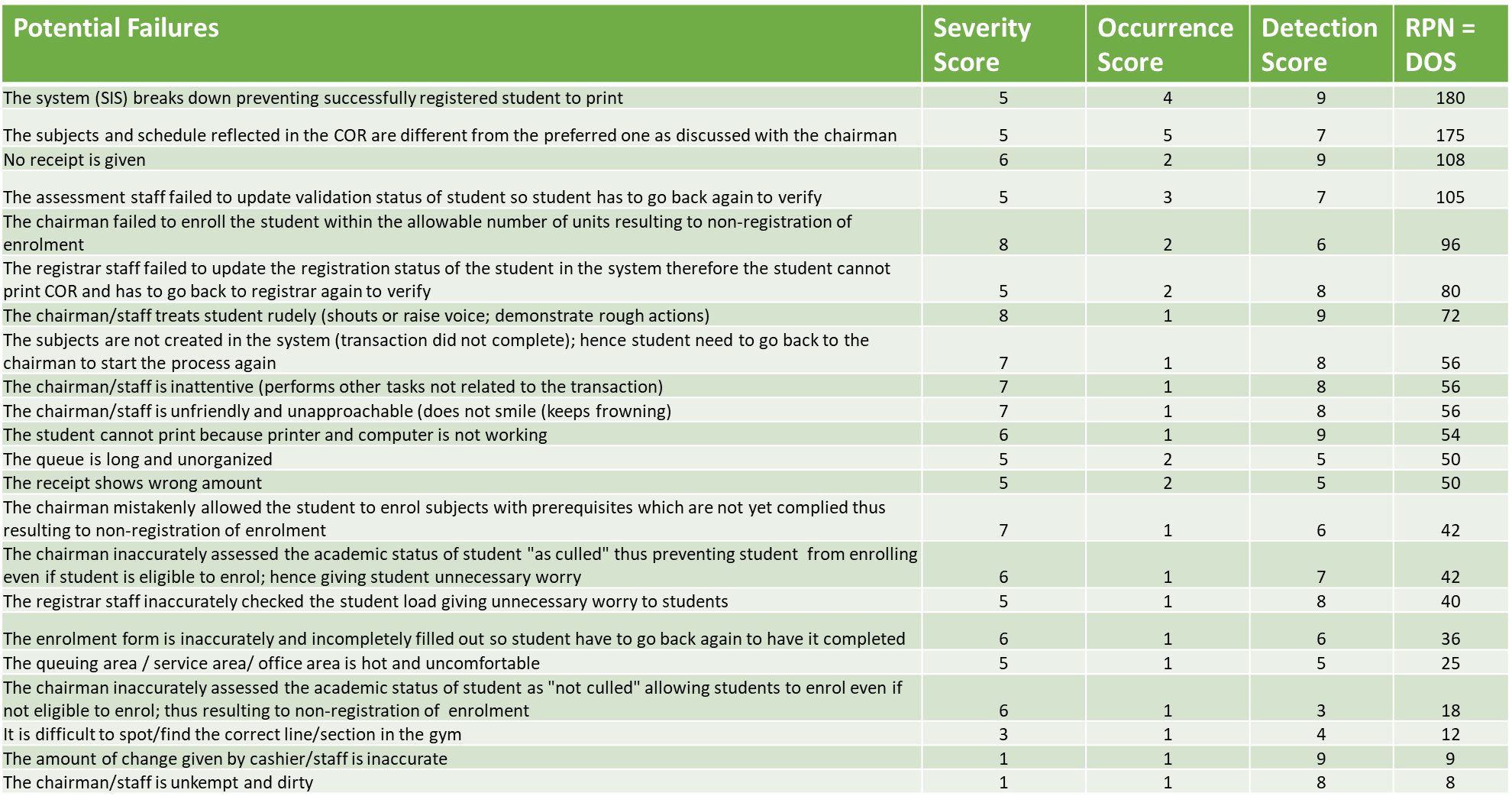 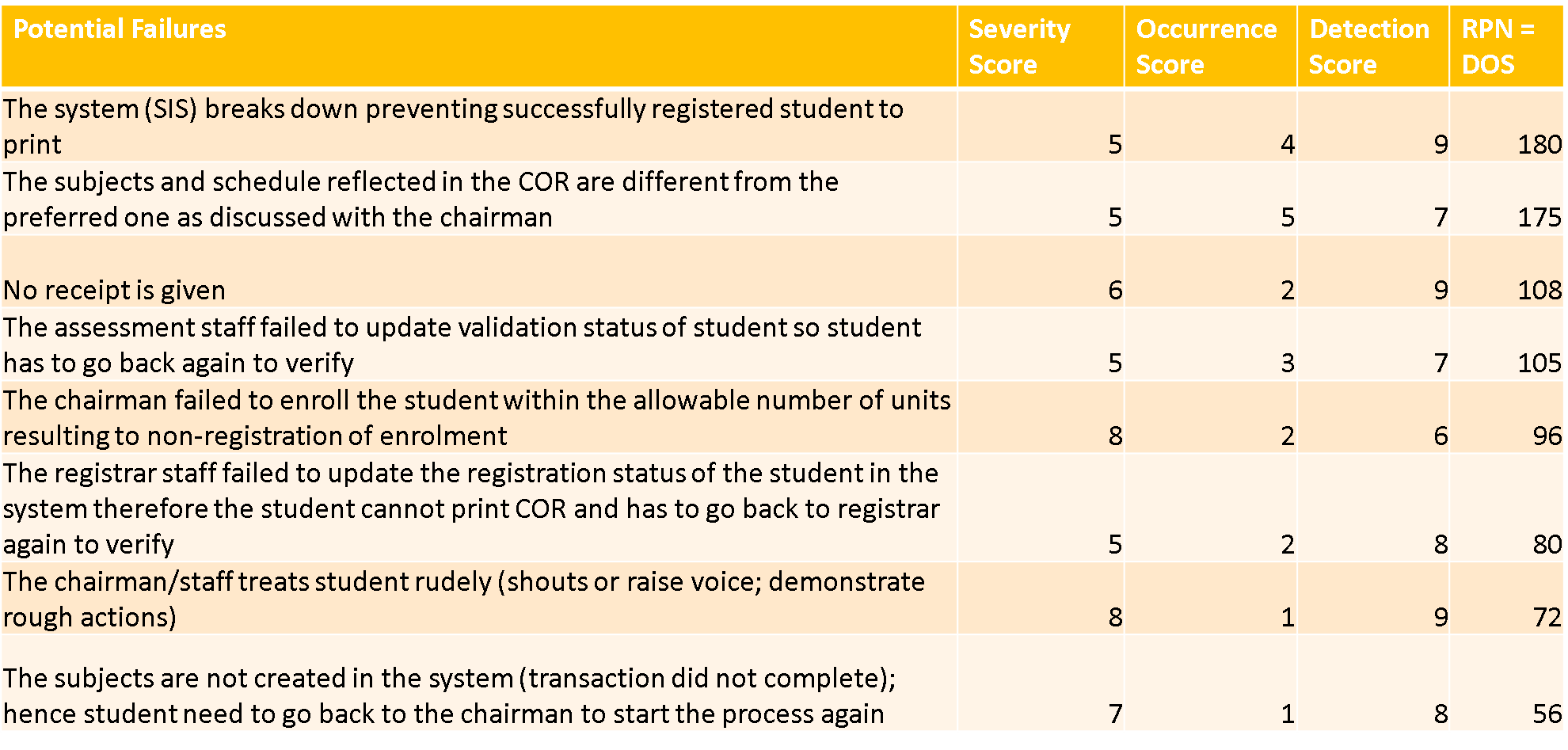 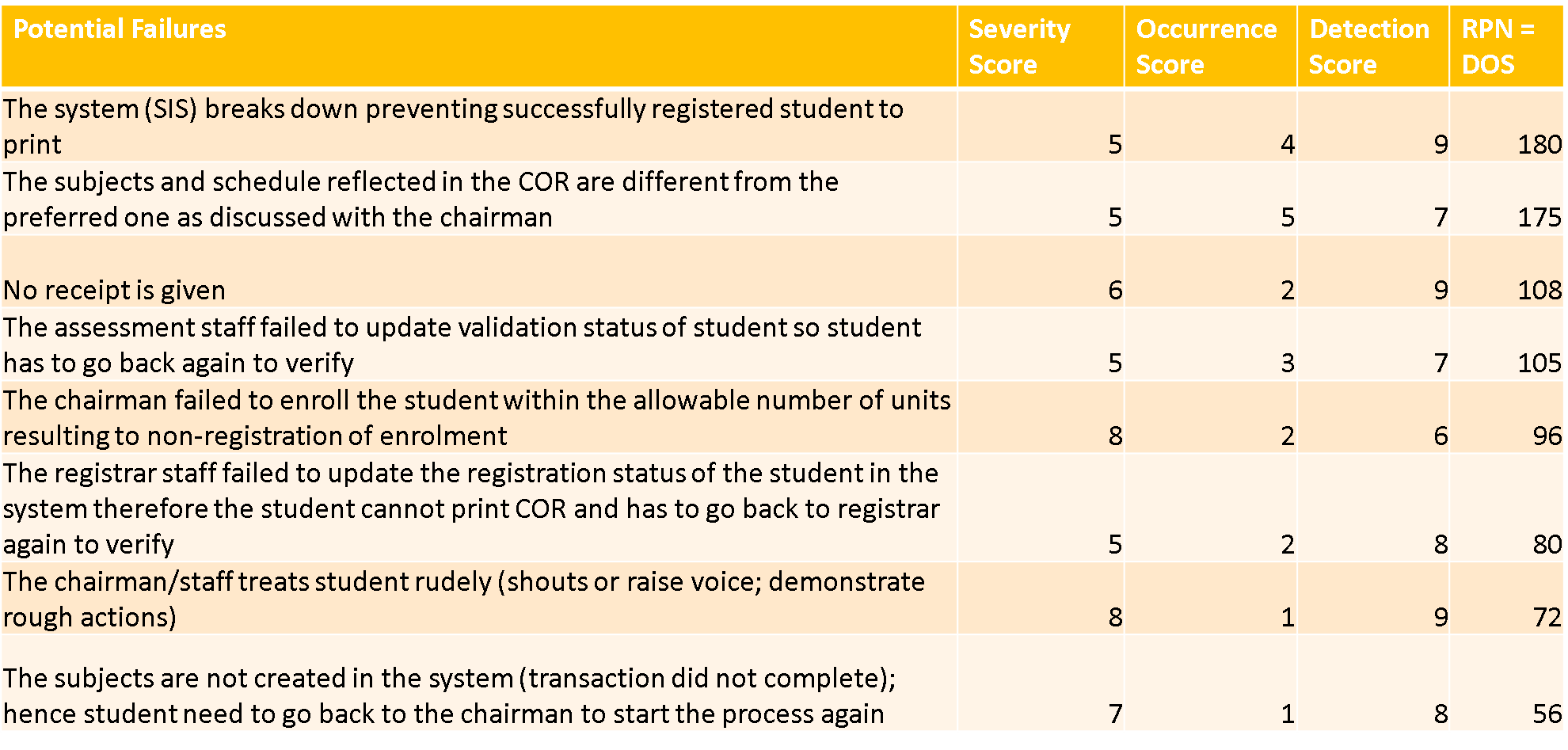 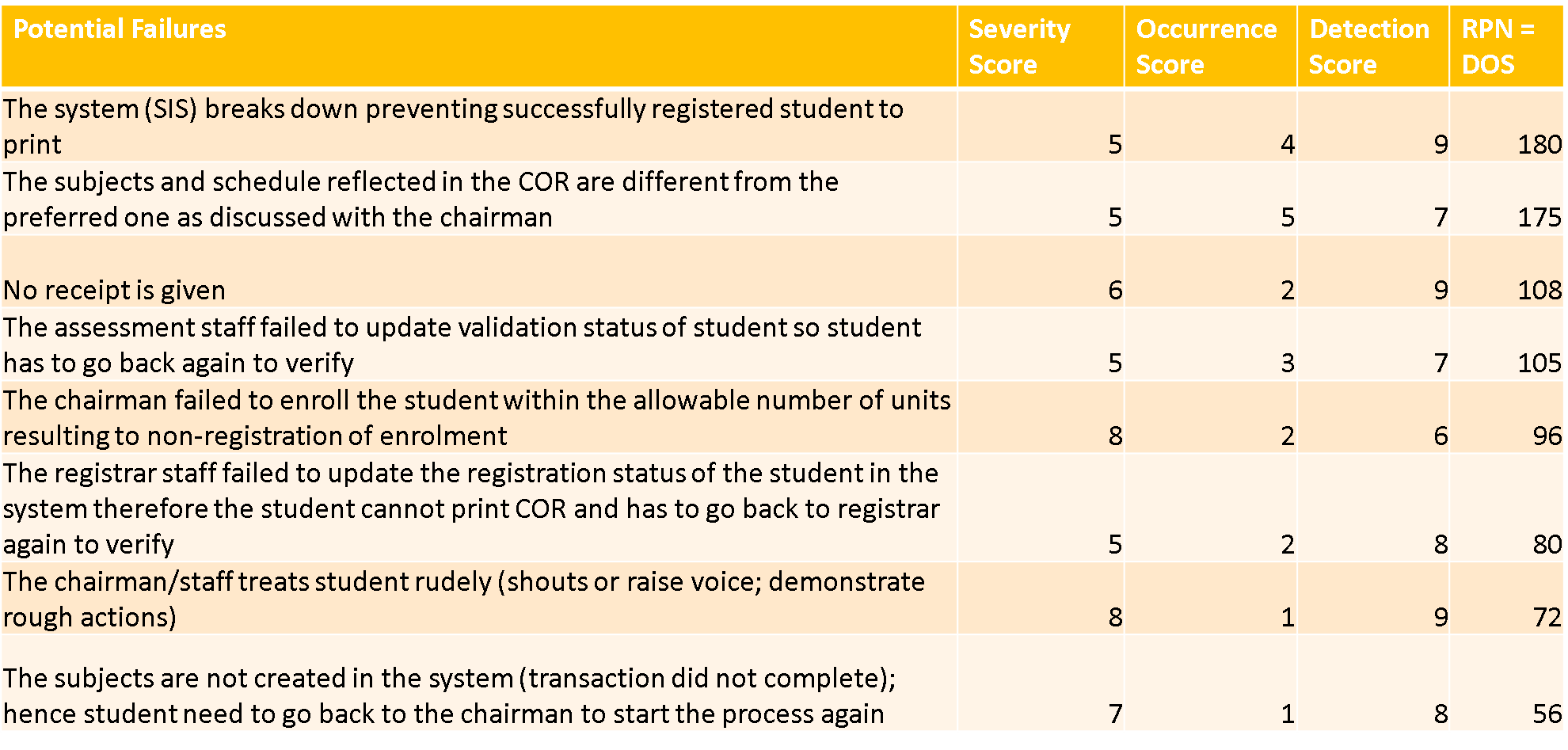 Labajan, R. A. A., & Koomsap, P. (2019). 
Customer Journey Clue-based Service Failure Prevention. 
Production Engineering Archives, 25(25), 21-34.
การเปรียบเทียบแบบมีและไม่มีการรับรู้ของลูกค้า
กับการรับรู้ของลูกค้า
หากไม่มีการรับรู้ของลูกค้า
ผลการจัดลำดับความสำคัญที่แตกต่างกันโดยมีและไม่มีการรับรู้ของลูกค้า
Labajan, R. A. A., & Koomsap, P. (2019). 
Customer Journey Clue-based Service Failure Prevention. 
Production Engineering Archives, 25(25), 21-34.